Геóлог
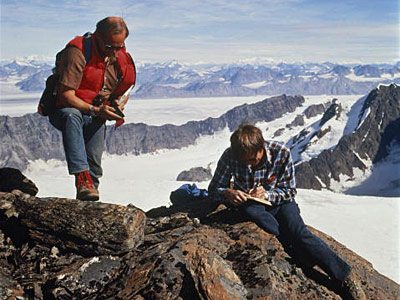